HERMISTON NORTH URBAN RENEWAL AREA UMATILLA COUNTY PRESENTATION
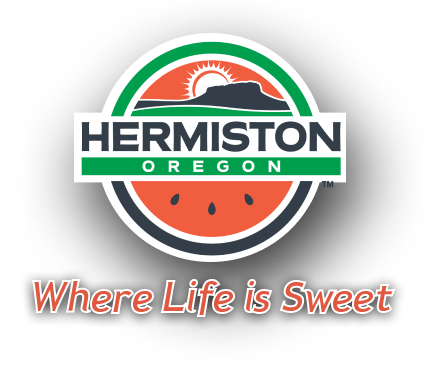 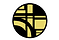 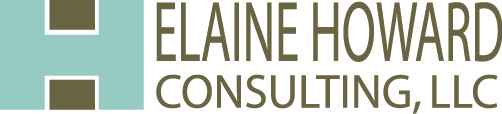 Johnson Economics
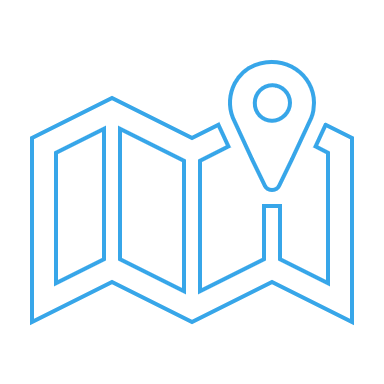 ROADMAP
Role of County 
Background
Financial Capacity 
Projects
Process and Schedule
ROLE OF COUNTY
To be briefed on the urban renewal plan including the maximum indebtedness of the Plan. 
To review the taxing districts’ consult and confer letter from Hermiston City Council.
Elaine Howard Consulting LLC
HOW IS A PLAN ADOPTED?
Elaine Howard Consulting LLC
BOUNDARY
1st Street (395)
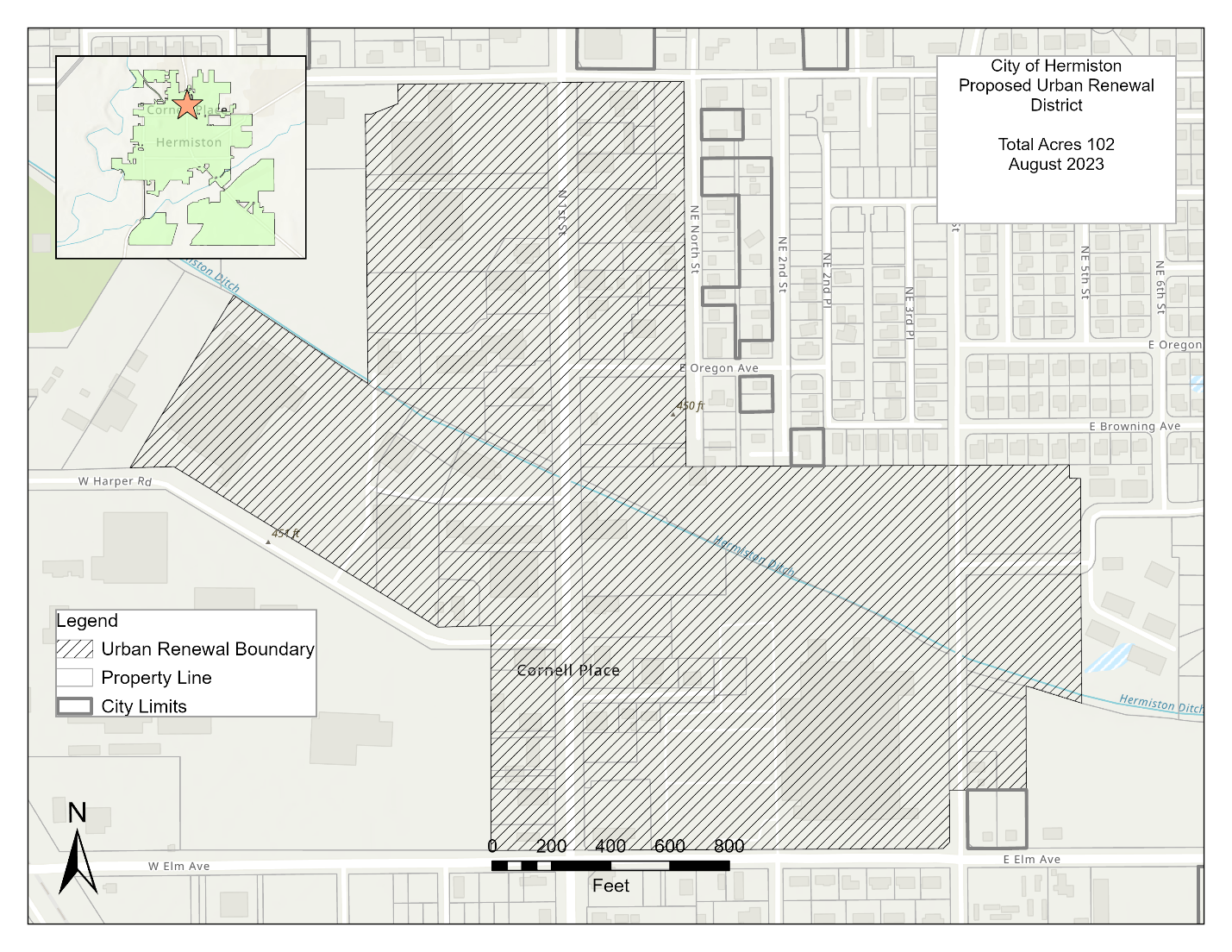 Elm Avenue (Highway 207)
Elaine Howard Consulting LLC
[Speaker Notes: The District measures 102 total acres in size, which is composed of 63 individual parcels encompassing 93.49 acres, and an additional 8.51 acres in public rights-of-way.  The Area is primarily commercial in nature, with 2 parcels zoned as Industrial uses and four parcels listed as mobile homes.]
STATUTORY LIMITATIONS
Elaine Howard Consulting LLC
[Speaker Notes: The Area contains 514 acres, including public rights-of-way. The City of Central Point  contains 2,904.1 acres. This puts 17.7% of the City’s acreage in an urban renewal area, which is below the 25% threshold. 
The total assessed value of the City of Central Point in FYE 2022 is $1,450,597,207.  
The percentage of total City assessed value in the urban renewal area is 10.03%, below the 25% threshold. ORS 457.160 (2)(b) states “For municipalities having a population of less than 50,000, according to the latest state census:
A.	The assessed value for the urban renewal areas of the plan, when added to the total assessed value previously certified by the assessor for other urban renewal plans of the municipality for which a division of ad valorem taxes is provided, exceeds a figure equal to 25 percent of the total assessed value of that municipality, exclusive of any increased assessed value for other urban renewal areas and without regard to adjustments made pursuant to ORS 457.435.”
Jackson County Assessor FY 2021/2022 SAL 4a Report.]
PROJECTS
New East West Street: NE Aspen Drive
Signal at N 1st Street/Aspen Drive 
Extension of NE North Street to NE Aspen Drive 
New water line along NE Aspen Drive
ROW Acquisition
Elaine Howard Consulting LLC
ESTIMATED COSTS  OF PROJECTS
Elaine Howard Consulting LLC
[Speaker Notes: The majority of the projects are projected to be funded in FYE 2024 and 2025 through a $5 million loan, with a portion of the debt service for the loan funded by other funding sources through FYE 2032, when substantial development is projected to have occurred, resulting in sufficient tax increment financing (TIF) revenues to cover the debt service.]
FINANCIAL FORECASTING
Elaine Howard Consulting LLC
[Speaker Notes: First TIF in FYE 2025  Expenditures expected in FYE 2024 and 2025 with debt payments until FYE 2040]
REVENUE SHARING
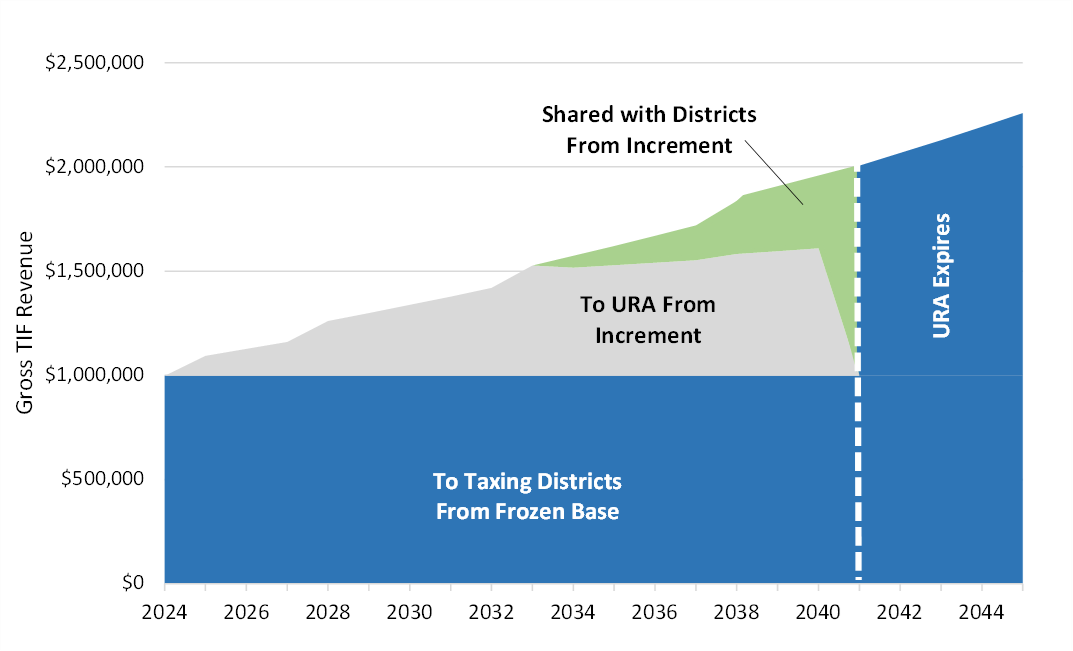 Elaine Howard Consulting LLC
[Speaker Notes: Revenue sharing commences in FYE 2034]
REVENUE SHARING
Elaine Howard Consulting LLC
TAXING DISTRICT IMPACTS GENERAL GOVERNMENT  - Totals through FYE 2040
Elaine Howard Consulting LLC
General Government
Elaine Howard Consulting LLC
TAXING DISTRICT IMPACTS EDUCATION – Totals through FYE 2040
Schools are funded through the State School Fund on a per pupil basis: Urban Renewal indirectly impacts them.
Elaine Howard Consulting LLC
EDUCATION – Totals
Elaine Howard Consulting LLC
Next Steps & Schedule
City Council hearing		July 10 
City Council vote			July 24
Elaine Howard Consulting LLC